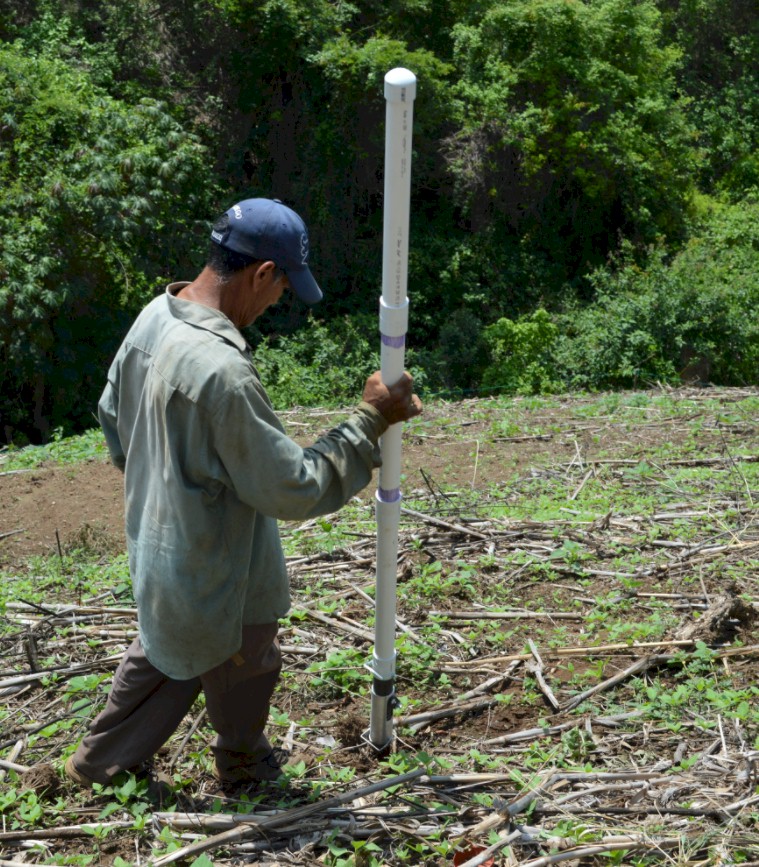 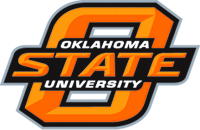 GREEN SEEDER
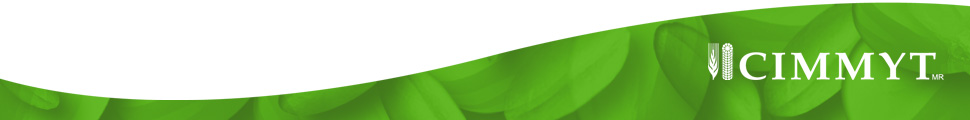 http://nue.okstate.edu/Hand_Planter.htm
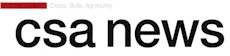 March 2016
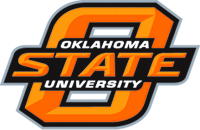 Membership, 11,000, views 10,000
Maize (FAOSTAT.com)
Area, ha   	 Production, Mt	Avg. Mt/ha
World	183,319,737 	1,038,281,035	5.7	(90 bu/ac)
USA	33,644,310	361,091,140	10.9	(174 bu/ac)
China	35,981,005	215,812,100	6.2	(98 bu/ac)
Brazil	15,450,180	80,516,571	5.2	(83 bu/ac)
Low income Food Deficit Countries
	49,356,985	117,590,512	2.4	(38 bu/ac)
	Developing world maize planted by hand (60% of total) 29,400,000 ha’s (72,618,000 ac)25% increase on world hand planted maize (avg 2 Mg/ha *0.25 = 0.5 Mg/ha)29,400,000*(2000kg/ha*0.25%)*$0.23/kg (or $6.00/bu) = $3,381,000,000
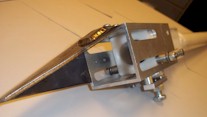 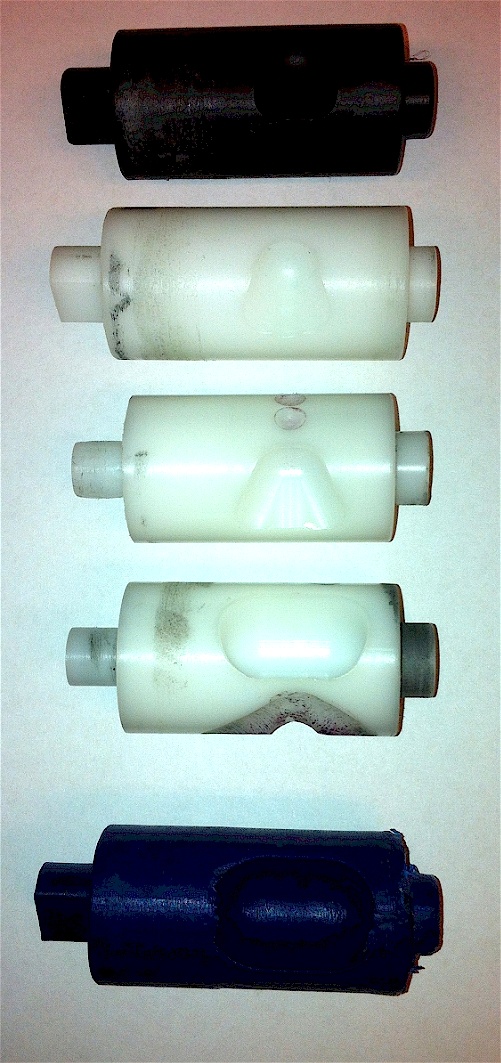 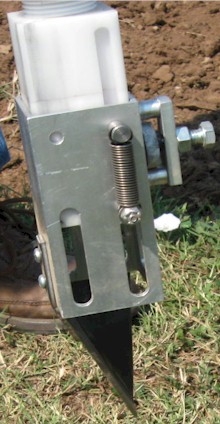 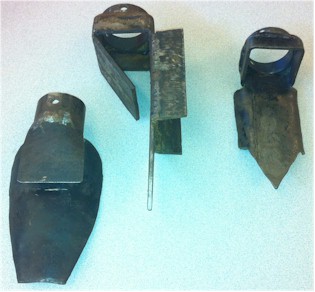 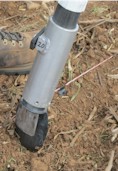 Internal Brush/Strength
Drum size/material
Cavity size/angle
Tip size/design/material
Internal/Ext. spring/tension
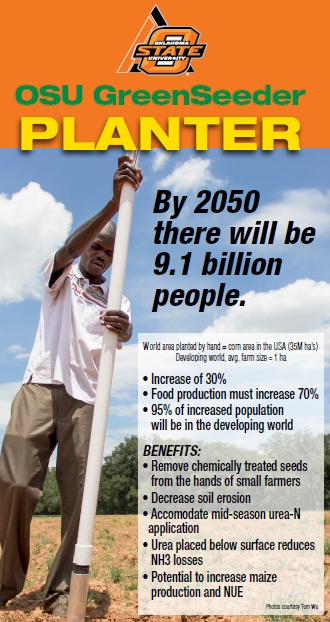 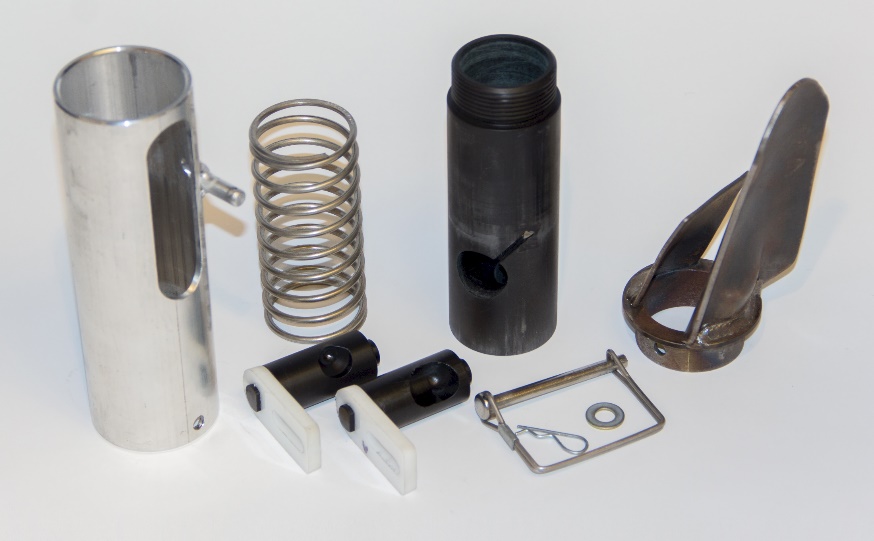 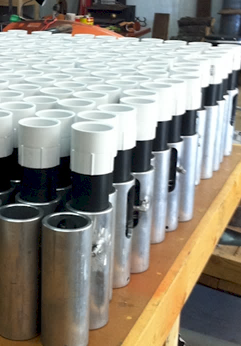 Drums
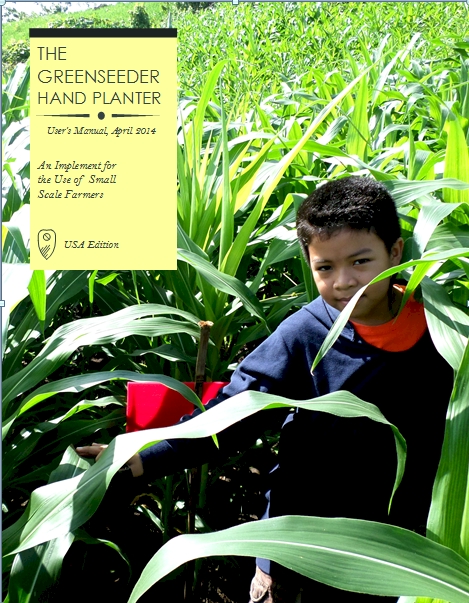 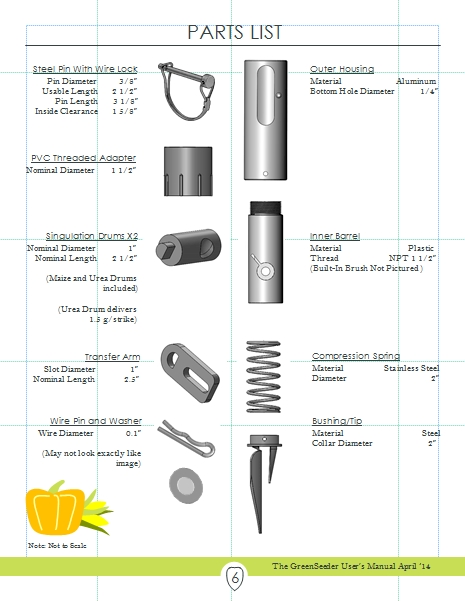 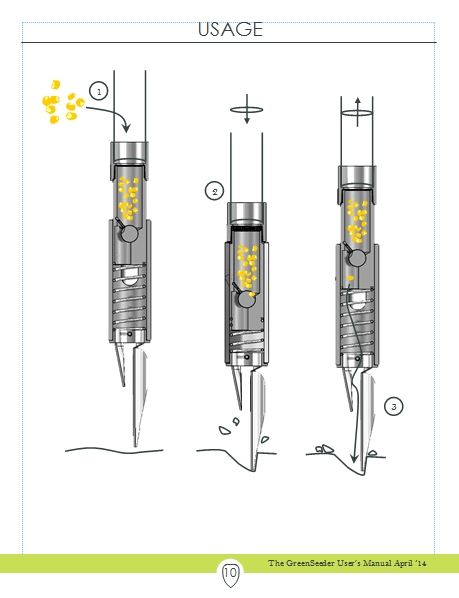 GreenSeeder Manual
http://www.nue.okstate.edu/Hand_Planter/Planter%20User's%20Manual%20EL.pdf
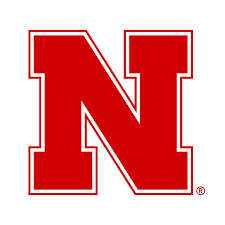 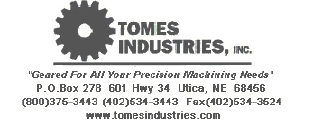 Current Cost Estimates
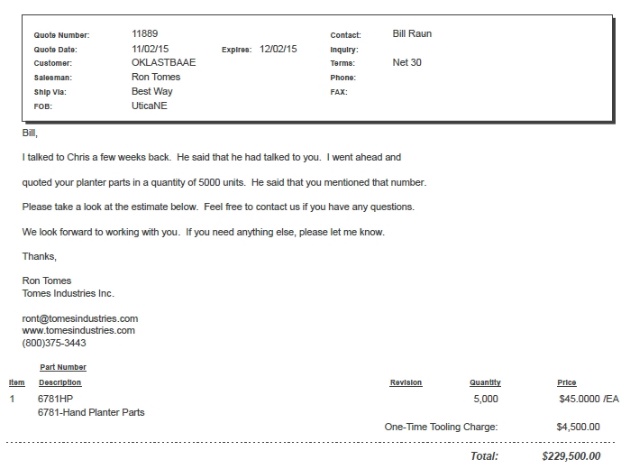 5000$49 each
Grand Victory Ltd Tsim Sha Tsui Hong KongRm 1604 16/F Lee Wai Coml BldgTsim Sha Tsui

1000$25 each
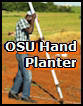 Technology Adoption
Early stage technology
Momentum
Management Team
Market Size,  100% = 30,000,000 planters
Financing
Can a large company/industry benefit by developing a product for developed nation farmers?
NGO delivery

https://www.youtube.com/watch?v=VisKBsqcCWA
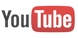 OSU Hand Planter
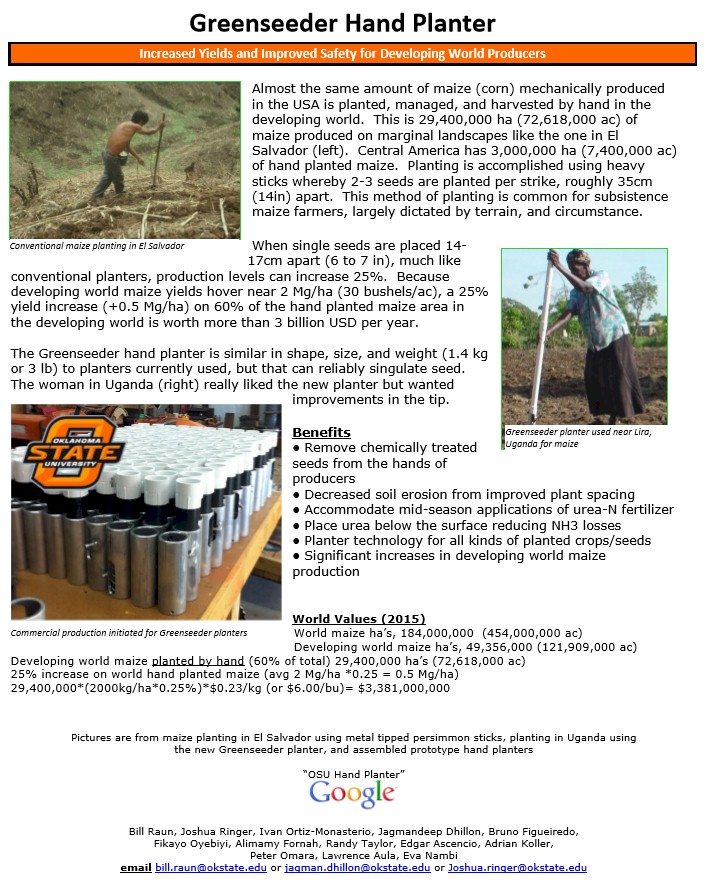 nue.okstate.edu/Hand_Planter.htm
1 page PDF (Hand Planter)
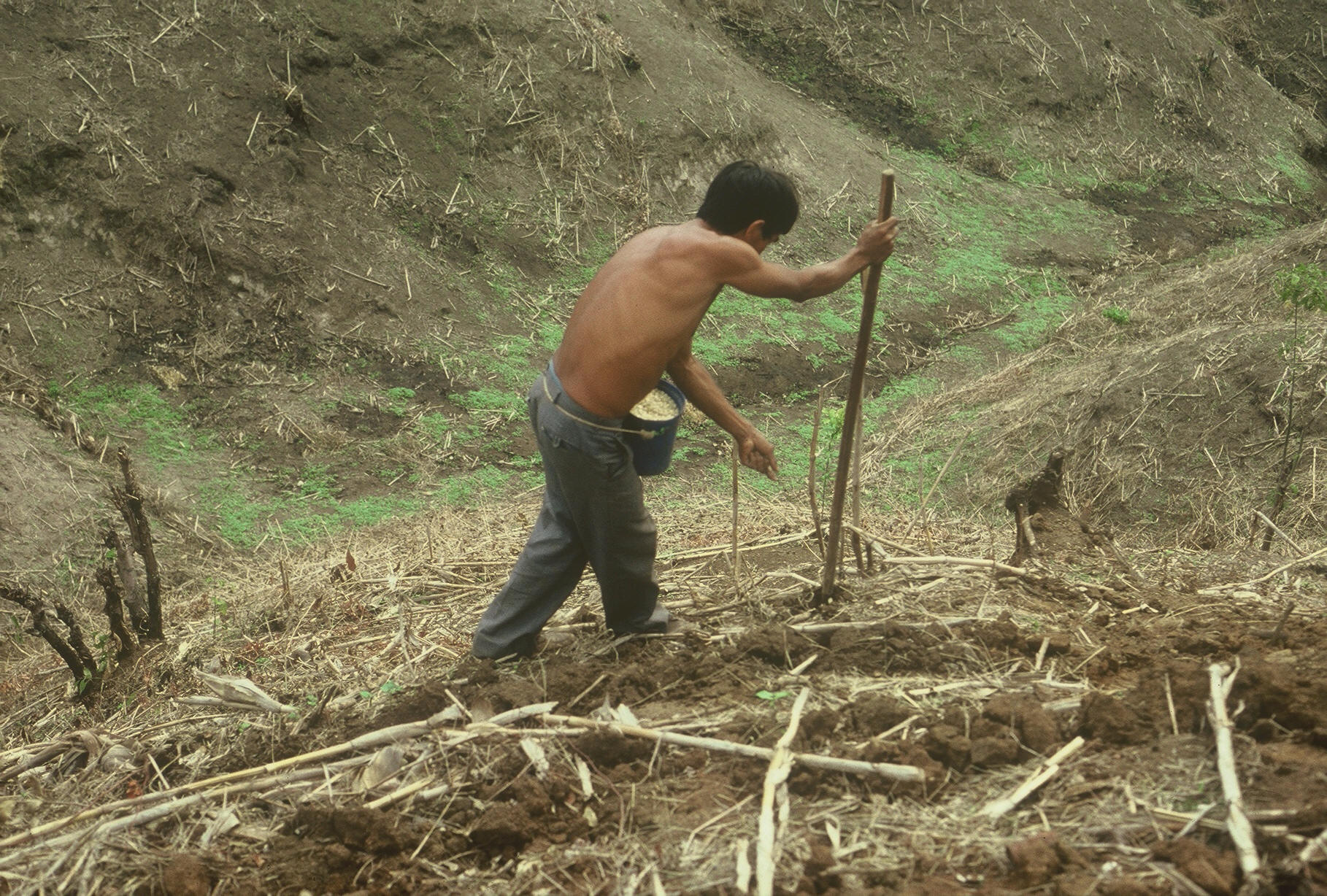 OSU Hand Planter
www.nue.okstate.edu
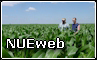 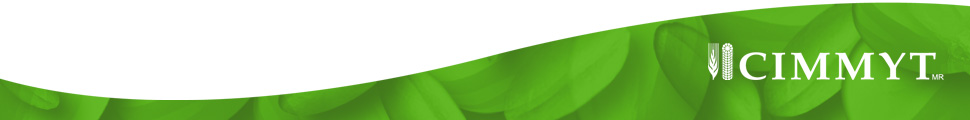 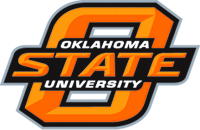 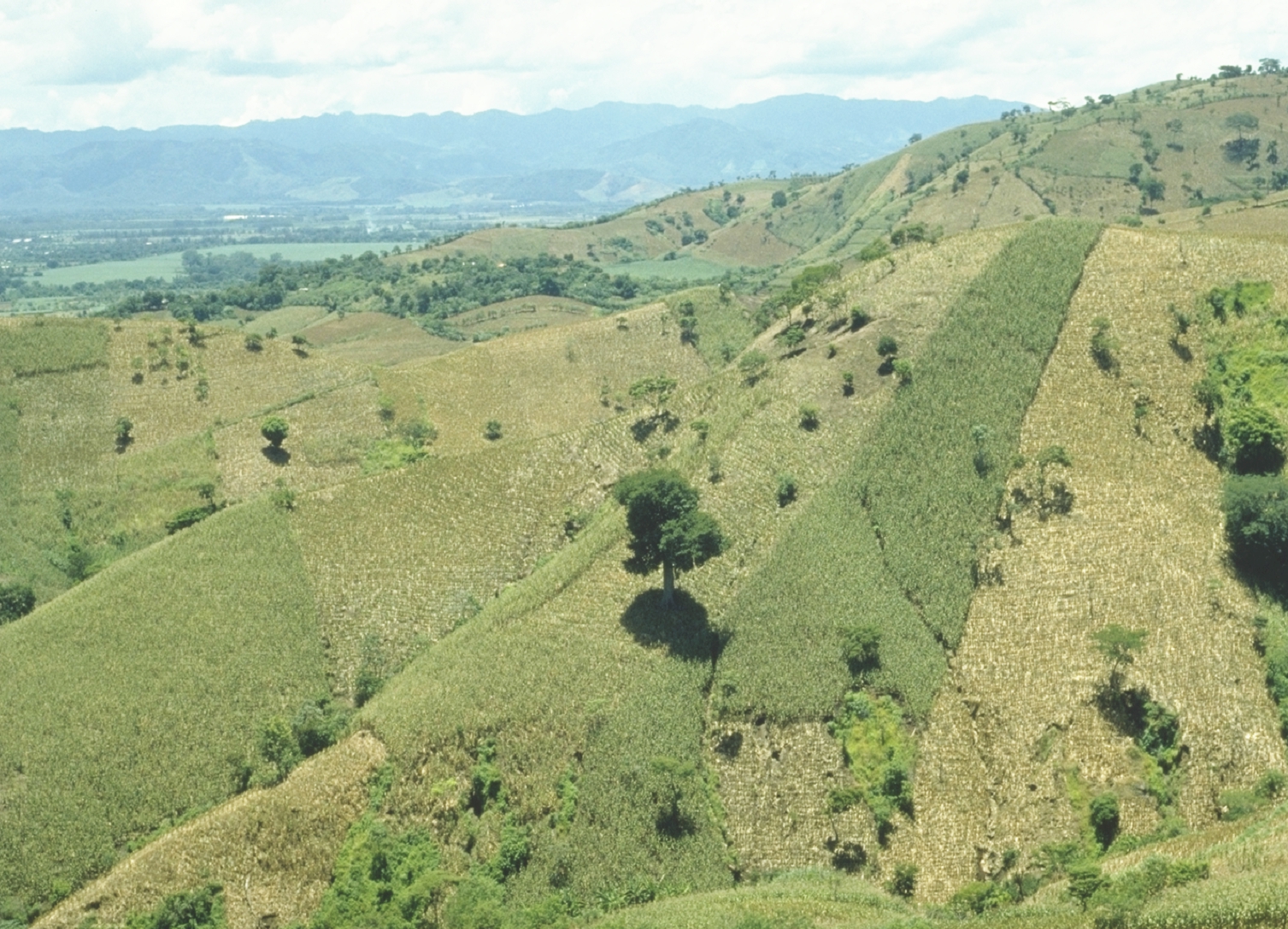 World area planted by hand ≈ corn area in the USA
EL SALVADOR
Alexandratos, N. and J. Bruinsma. 2012. World agriculture towards 2030/2050: the 2012 revision. ESA Working paper No. 12-03. Rome, FAO.
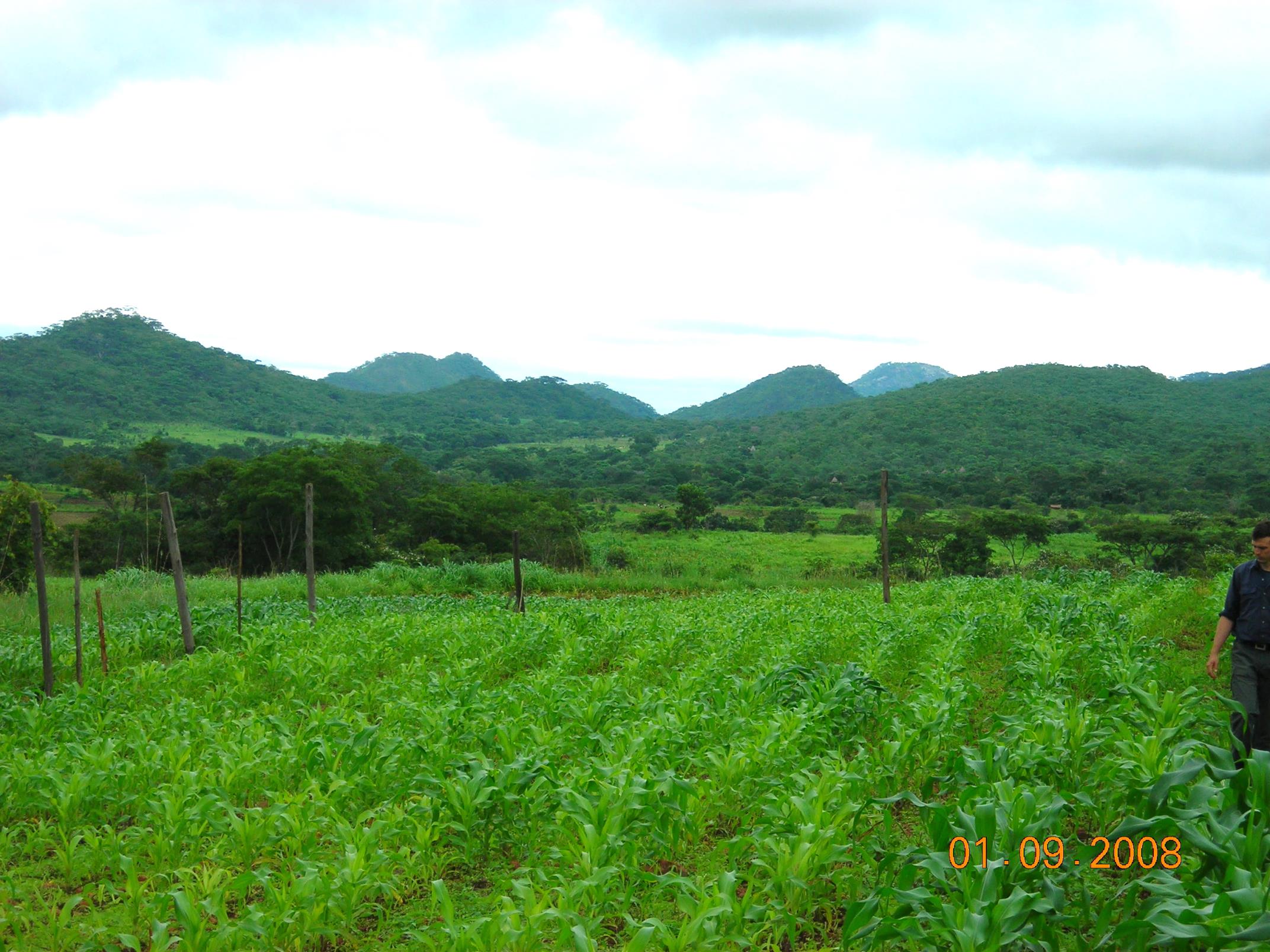 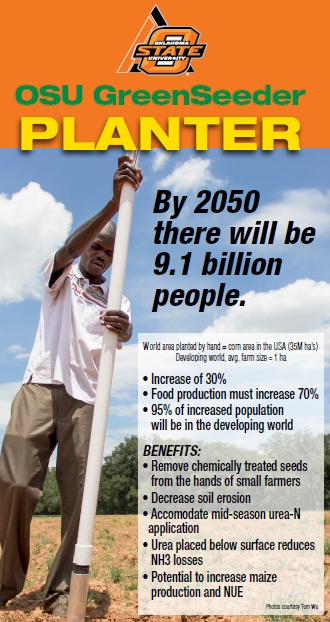 ZIMBABWE
Remote Locations
Opico Quezaltepeque, El Salvador
EL SALVADOR
Social aspects/technology transfer
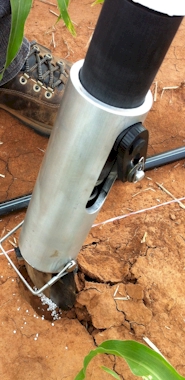 Mid Season Fertilizer N
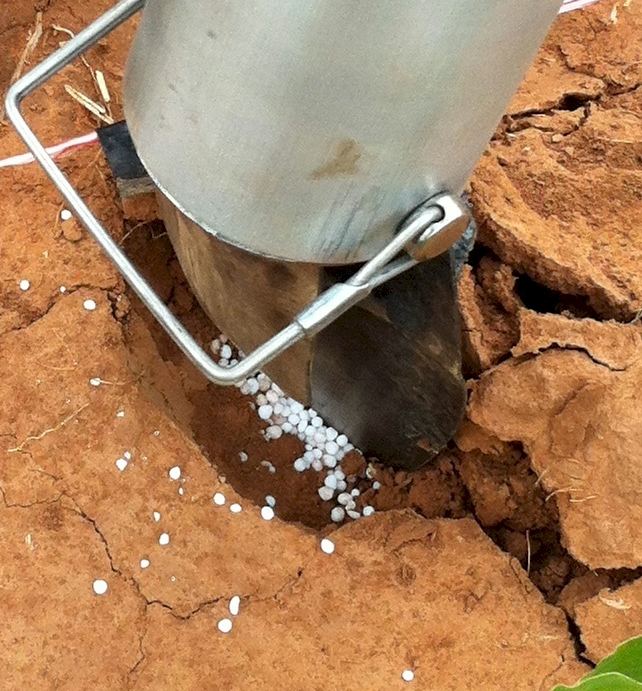 Importance of Singulation
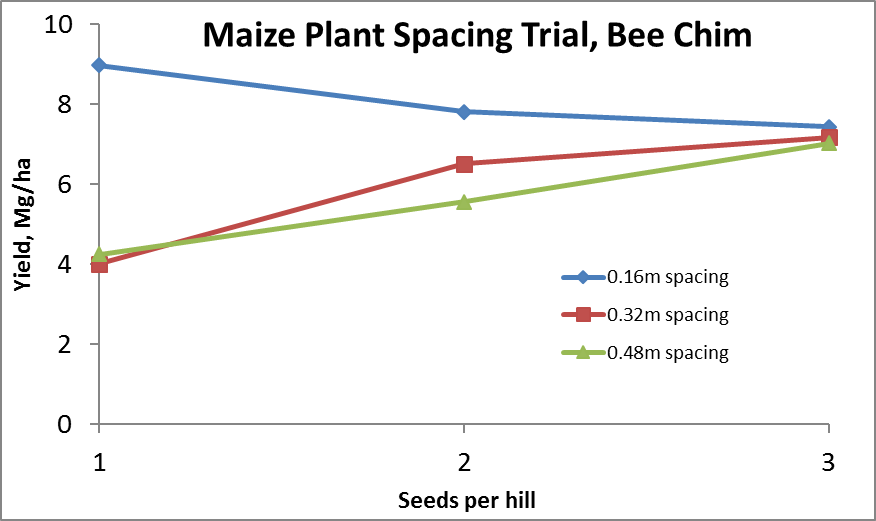 0.76m Row Spacing
Heterogeneity in plant spacing, and plant stands reduce yields (Bob Nielsen, http://www.agry.purdue.edu/ext/corn/pubs/agry9101.htm)
November 16, 2016Viability of the OSU planter at $35?
This is a very good milestone. At $35, I think we would be close. We know adoption as a "process" governed by many factors, and cost of the technology plays a great role. Depending on how we approach it, farmers can adopt and use this technology to improve their productivity.
Regards,
Peter OmaraUganda___________________
I´m glad the GS team is close to the amount I have heard from local farmers ($25).  However, $35 can be a realistic figure for some farmers too.
Cordially
Edgar AscencioEl Salvador
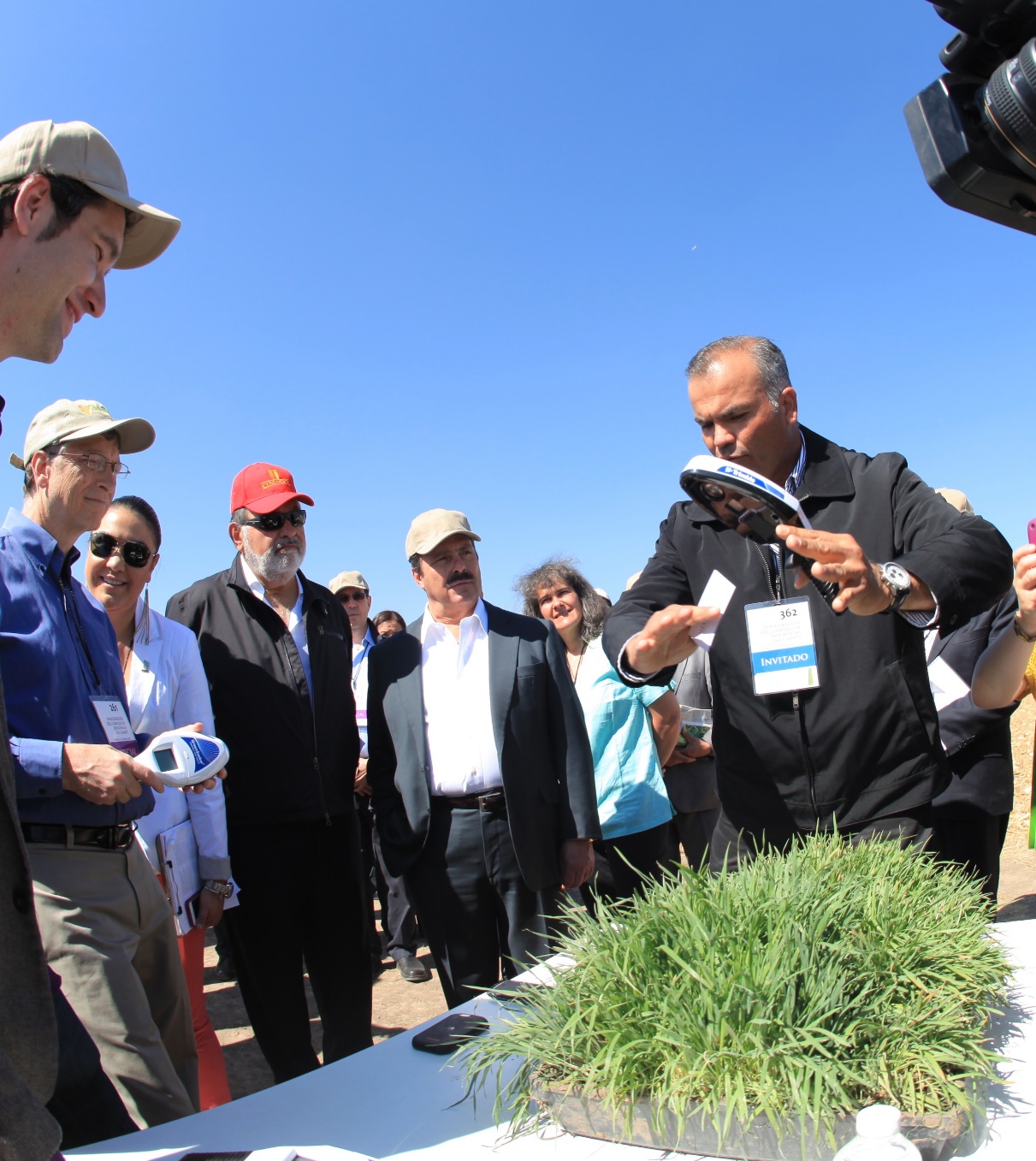 Hand-Held GreenSeeker Sensors
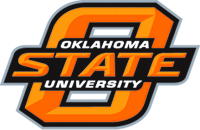 Modern researchers should therefore seek to understand the rationale behind traditional smallholder farmer behavior in technology use. J. Sust. Dev. 2012

Planter Ergonomics
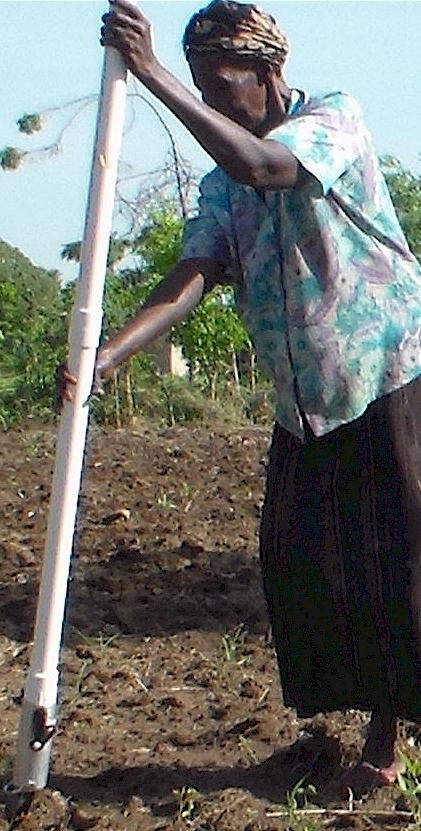 Benefits
Remove chemically treated seeds from the hands of producers 
Decrease soil erosion via improved plant spacing 
Accommodate mid-season application of urea-N 
Place urea below the surface reducing NH3 loss 
Potential to increase maize production and NUE
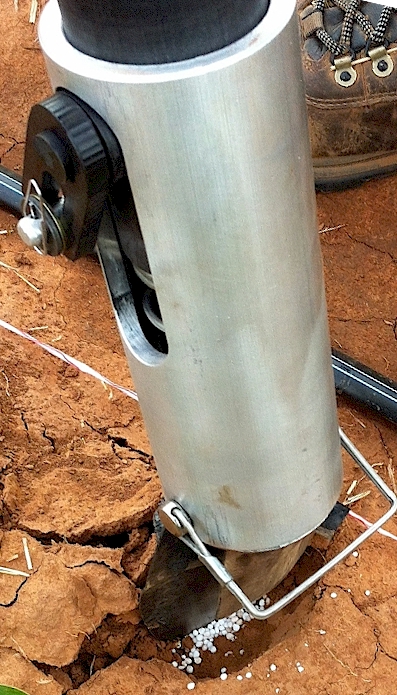 Khim et al. (2014). Planting 1 seed, every 0.16m increased yields by an average of 1.15 Mg ha-1 (range, 0.33 to 2.46 Mg ha-1) when compared to the farmer practice of placing 2 to 3 seeds per hill, every 0.48 cm.
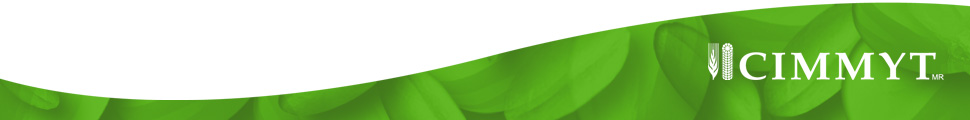 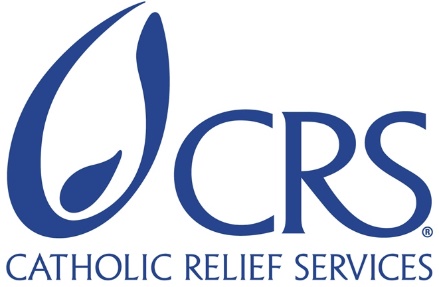 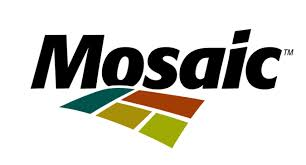 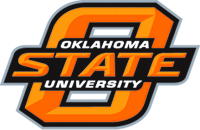 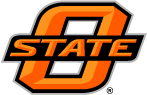 Hand Planters